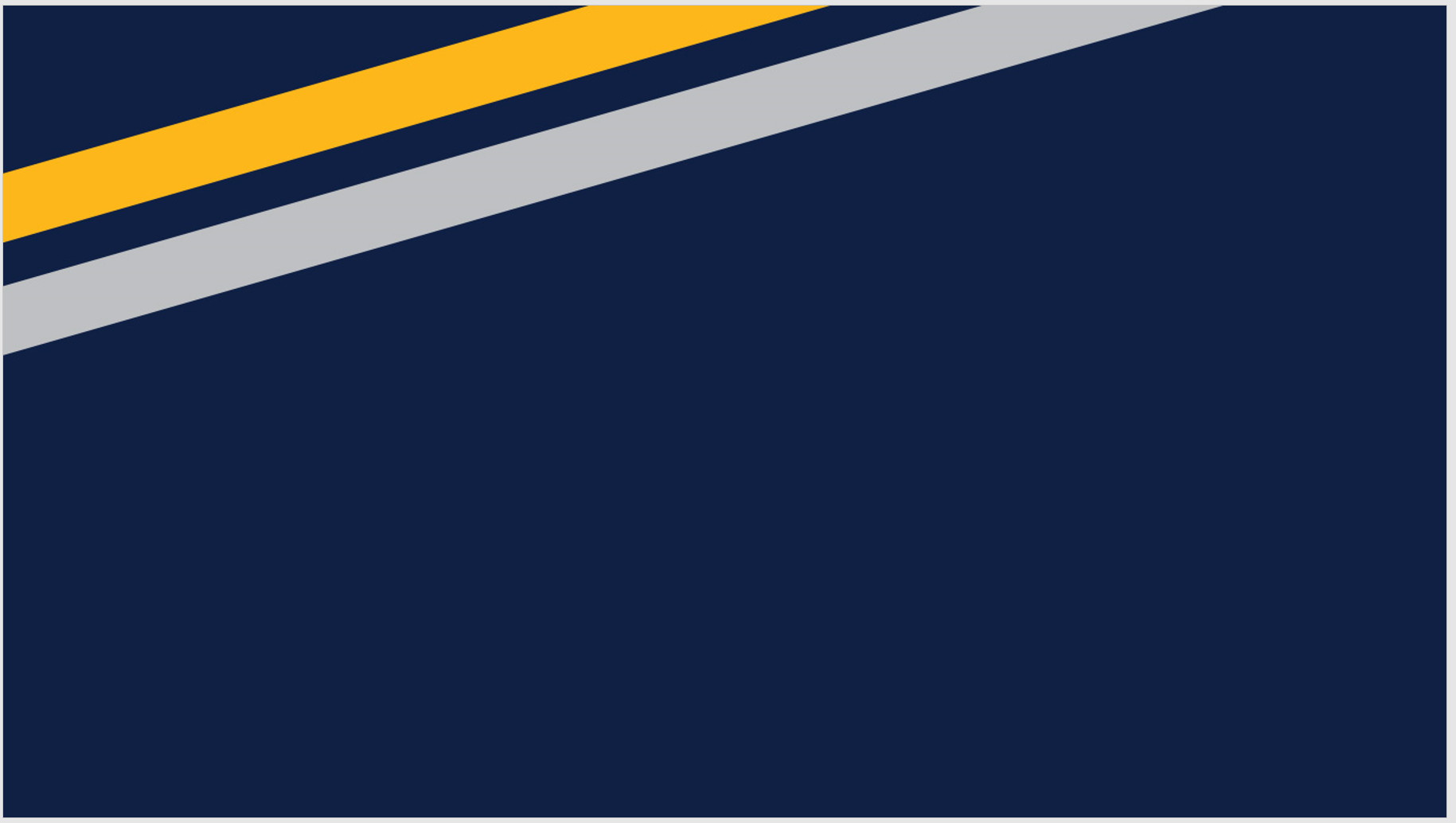 New School of Education Faculty Orientation
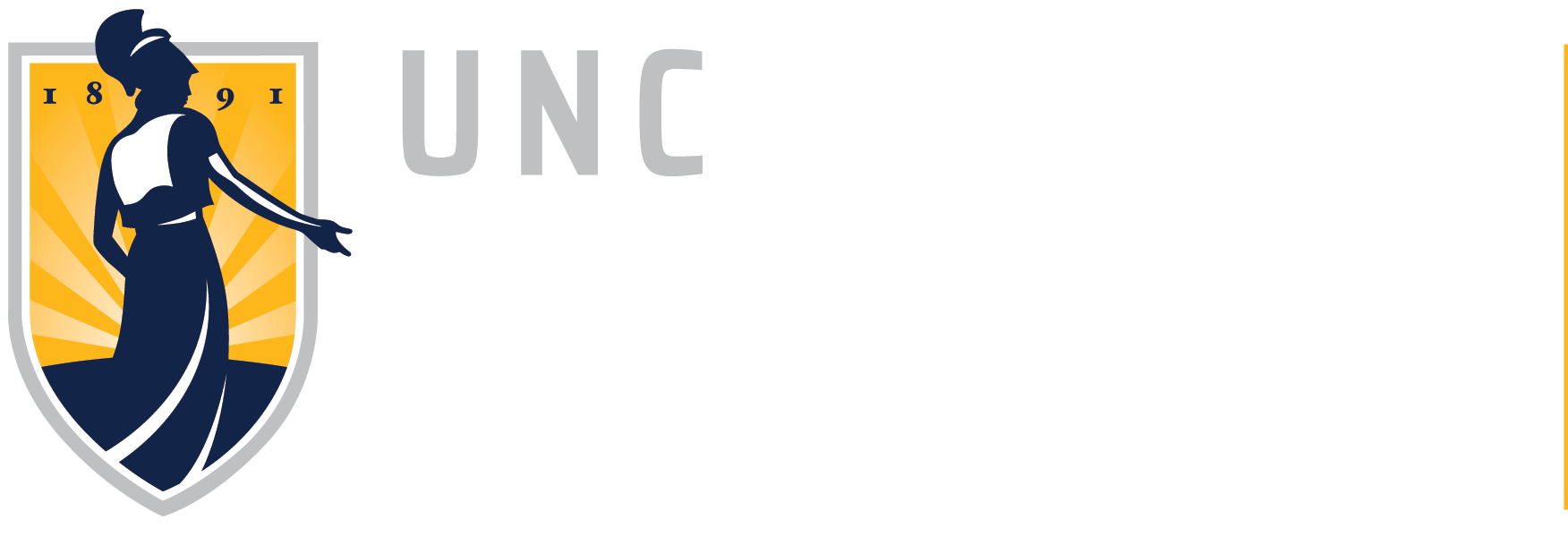 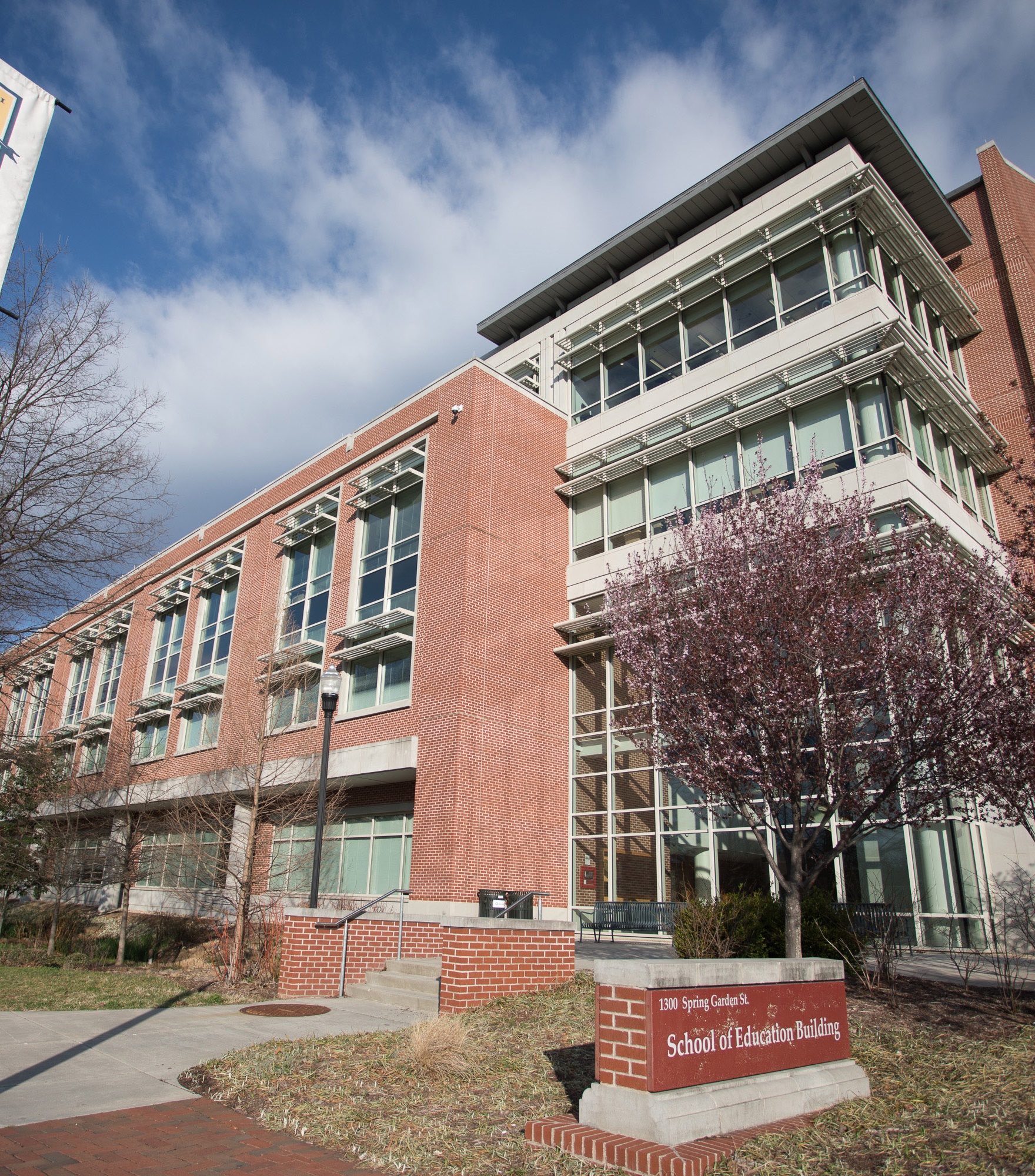 Welcome
SOE Academic Affairs & Student Services
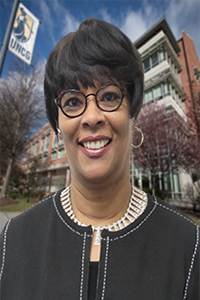 Jewell Cooper, Associate Dean of Academic Affairs and Student Services
[Speaker Notes: Welcome to the School of Education at the University of North Carolina at Greensboro. I am Jewell Cooper, Associate Dean of Academic Affairs and Student Services.  I am attending a conference today and cannot be with you in person. Nonetheless, I want you to know how thrilled we are that you have joined us.  No doubt, you had other institutions from which to choose to begin or continue your professional careers. However, you chose UNC Greensboro. Your choice makes the School of Education and the university very happy!  
 
To ease your transition to the School of Education, The Office of Academic Affairs and Student Services – specifically the Office of Instructional Technology Support -  wants to introduce to you people and services that could make your professional life less stressful. Today’s activities will include personnel and information from the following areas in the School of Education:   The Dean’s office, Communications, Office of Research, Global Office, the Office of Student Services and Advising, the Teaching Resources Center and the SELF Design Studio as well as the Office of Instructional Technology Support. You will hear about the role of my office throughout the morning as information is couched within this morning’s various presentations. With so much information to consume in the coming days, we hope to assist you in putting a name with a face and the role the person has in the School of Education to assist you in becoming the best, most effective professional you can be.
 
Enjoy the morning’s activities. Let me know if I can assist you now and in the future. My office is located at 321 School of Education Building.
 
Best wishes for a successful academic year!!]
SOE Dean's Office
Gabrielle Boyce
Executive Assistant to the Dean
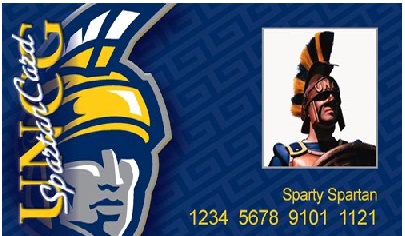 Spartan ID
https://spartancard.uncg.edu/get-a-card/#facstaff
[Speaker Notes: The SpartanCard is your all-in-one campus ID card. In addition to serving as your ID, the SpartanCard is also your library card, your meal card, and a convenient form of payment across campus.

To get a SpartanCard, visit the SpartanCard Center, located in 106 Moran Commons (the UNCG Dining Hall). A SpartanCard representative is there to assist you from 8 am to 5 pm, Monday through Friday. To learn more about your SpartanCard, explore Using Your SpartanCard. Please be aware that replacement charges may apply if you are replacing an existing, lost, or stolen SpartanCard.

If you wish to submit a photo online instead of taking one in-office, please visit SpartanCard PhotoLink.]
Classroom Reservations
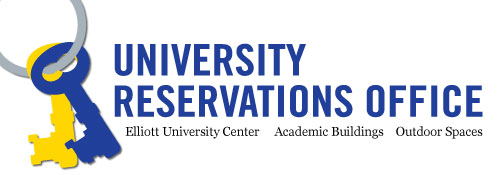 https://euc.uncg.edu/reservations/
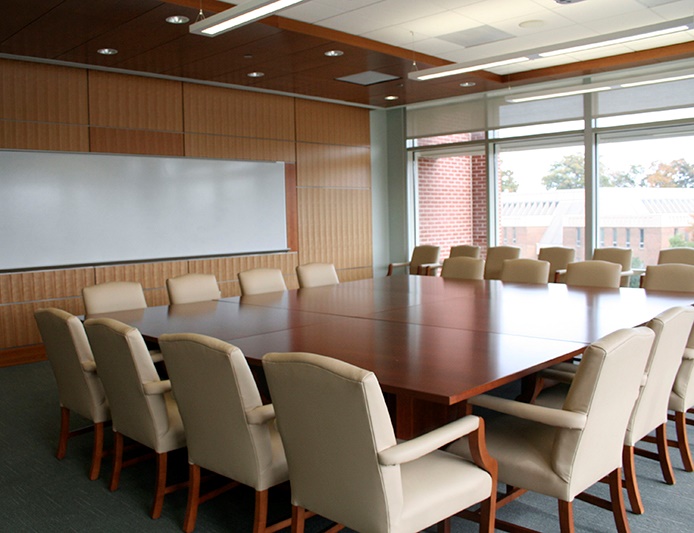 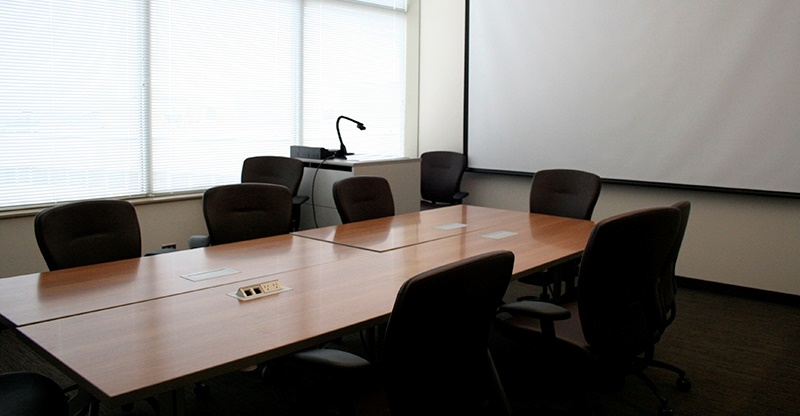 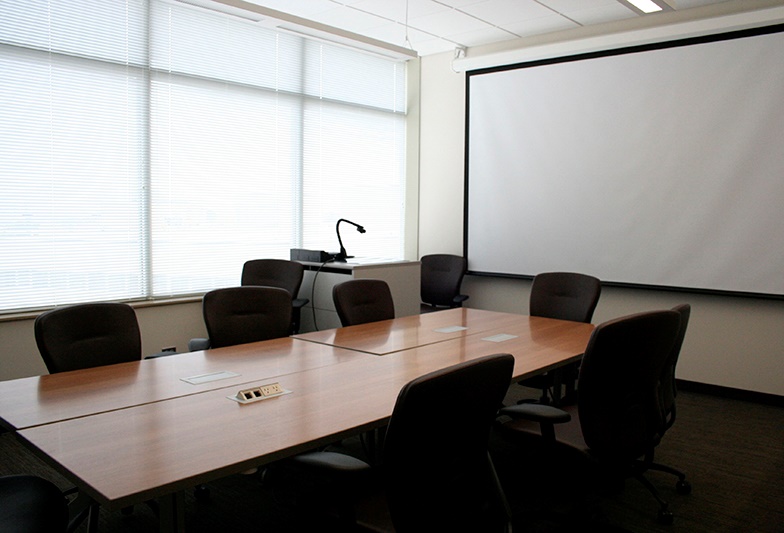 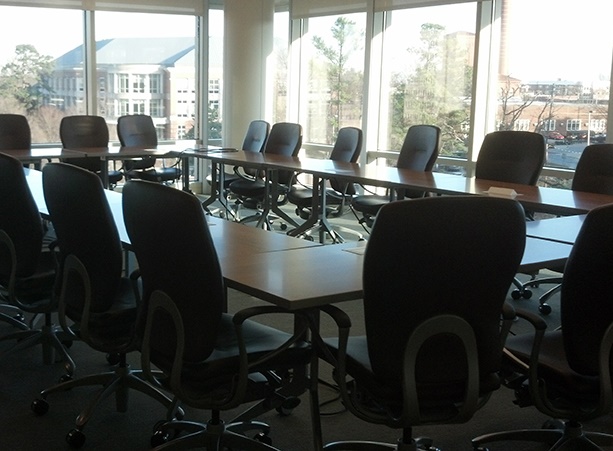 SOE Conference Room Reservations
go.uncg.edu/soeconferenceroom
[Speaker Notes: The School of Education (SOE) has four conference rooms that can be reserved for meeting purposes. Conference rooms in the School of Education building should be requested for meeting purposes only, NOT for classes to be held.]
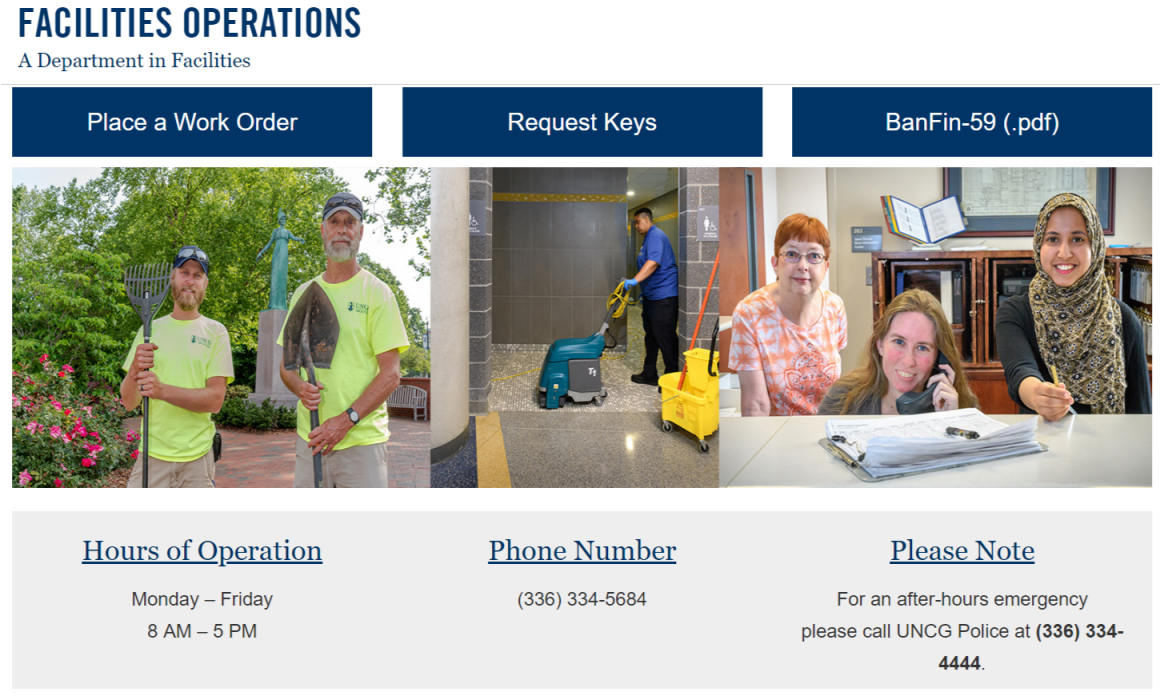 Facilities Operations
https://facoperations.uncg.edu/request-service/
[Speaker Notes: Facilities at the University of North Carolina at Greensboro is a diverse, environmentally and safety conscious, and effective organization comprised of innovative professionals whose mission is to deliver remarkable customer service in the planning, design, construction, maintenance and operations of university facilities, grounds and infrastructure.]
SOE Communications
Rosalie Catanoso, Public Communications Specialist
Carla Wilson, Instructional Technology Consultant & 			Digital Media Specialist
Submit Communication Requests
Fill out the Communications Request Form http://go.uncg.edu/soecommrequest

Requests include
social media
email newsletter
press release
website newsfeed
Campus Weekly

Contact Info: rmcatano@uncg.edu
General questions
Miscellaneous requests
Scheduling meetings
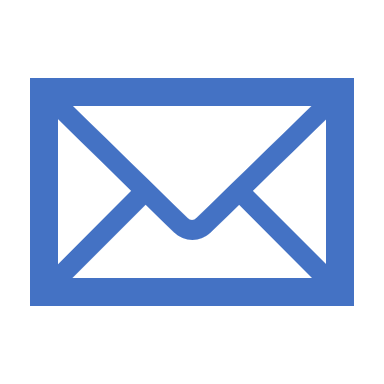 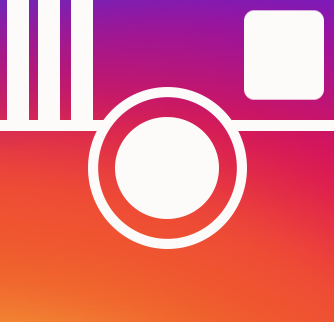 SOE Social Media
Most immediate way to share information
Tag SOE accounts in your individual department’s posts 
@uncgschoolofedu
Live coverage of events
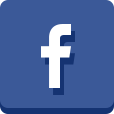 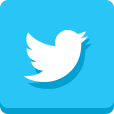 Monthly Email Newsletter
Includes:
 Student & faculty research (funded and unfunded)
Alumni news and updates
New scholarships and programs
Major events & announcements
Cook Society and other giving opportunities
Audience: 
Alumni
Donors
Other schools within UNCG
Deans of other universities
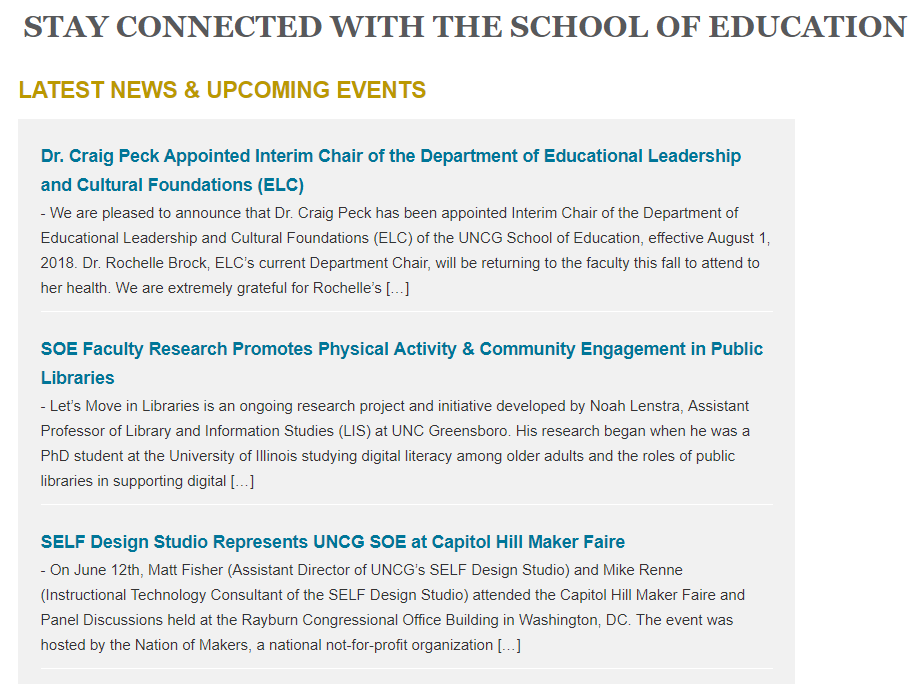 SOE Latest News & Upcoming Events
Useful for lengthier news and events
Coincides with social media
Drives traffic to website
SOE Digital Signage
Departments, centers, offices, and units within SOE

SOE faculty and staff

Registered student organizations

Campus Partners (other UNCG Departments, Offices, and groups)
go.uncg.edu/soesignage
[Speaker Notes: Two digital screens are available in the School of Education Building to provide information on (a) transformative educational experiences; (b) innovation and research and bridging discovery with teaching and practice; (c) the promotion of equity, diversity, and inclusion; and (d) events and activities fostering an engaged and collaborative community.]
Division of Research, Discovery & Innovation (RDI)
Troy Sadler, Associate Dean for Research
Mission of RDI
Advance the quality, impact, and visibility of SOE research and other forms of scholarship

We accomplish this mission by running an Office of Research, housing some projects, and supporting special initiatives (e.g., Impact Through Innovation, Moss Street Partnership School)
Who does the RDI support? YOU
Does research have to be funded (or potential to be funded) in order to be supported by RDI? NO

Does RDI prioritize support for a particular approach to research (experimental designs or ethnographic work or historical inquiries)? NO

Does RDI only support faculty at a particular career stage? NO
RDI Staff
Troy Sadler, Associate Dean of Research

Deana Hasty, Pre-Award Research Administrator

Allyson Lugo, Post-Award Research Administrator

Adam Shull, MSPS Grant Writer
Services provided by the Office of Research
Support grant administration
Manage finances
Help hiring processes
Process tuition and assistantship expenses
Coordinate activities for project managers
Provide consultation for development of research plans
Services provided by the Office of Research
Help search for funding opportunities
Support proposal submission
Review funder policies
Provide boilerplate information
Draft budgets and justifications
Assemble proposal packages
Serve as a liaison with UNCG Office of Sponsored Projects and Office of Contracts & Grants
RDI Special Initiatives
Impact Through Innovation (ITI) https://soeinnovation.uncg.edu/ 

Coalition for Diversity in Language and Culture (CDLC)  https://cdlc.uncg.edu/ 

Real World English Program https://research.uncg.edu/spotlight/real-world-english/
UNCG Supports for Research
Office of Research & Engagement, Vice Chancellor Terri Shelton https://research.uncg.edu/ 
Institute for Community & Economic Engagement https://communityengagement.uncg.edu/ 
Office of Research Integrity https://integrity.uncg.edu/ 
Office of Sponsored Programs https://sponsoredprograms.uncg.edu/ 

Researcher Zone https://research.uncg.edu/researcher-zone/
UNCG Research Centers & Networks
Center for Youth, Family, and Community Partnerships (CYFCP)
SERVE Center
Child and Family Research Network (CFRN)
Collaboration for Research on Health Improvement Network
LGBTQI Education and Research Network (LEARN)
Research and Instruction in STEM Education (RISE)
Violence Prevention Research Network
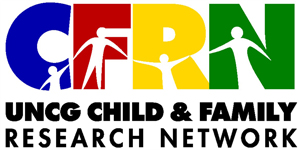 IRB
CITI training https://about.citiprogram.org/en/homepage/ 

IRBIS https://uncg.myresearchonline.org/irb/
Office of Research & Engagement Workshops
Find out about upcoming events -  https://research.uncg.edu/events/ 
Show me the money! Locating grant funding opportunities
Applying for internal research awards
UNCG Library series on research
Grant writing for maximum impact
Steps towards successful submissions of grant proposals
Internal Research Support
https://research.uncg.edu/internal-grants-and-awards/

New Faculty Research Awards (@UNCG < 3 years) - $5K for individual and $10K for collaborative proposals
Regular Faculty Research Awards
Faculty First Awards
Community-engaged Pathways and Partnership Grants 
International Research Grants
UNCG Libraries Digital Partners
Thank you & welcome!
Troy Sadler
tdsadler@uncg.edu
SOEB 320A
336-256-0154
SOE Global
Dr. Ye “Jane” He, Associate Professor, TESOL
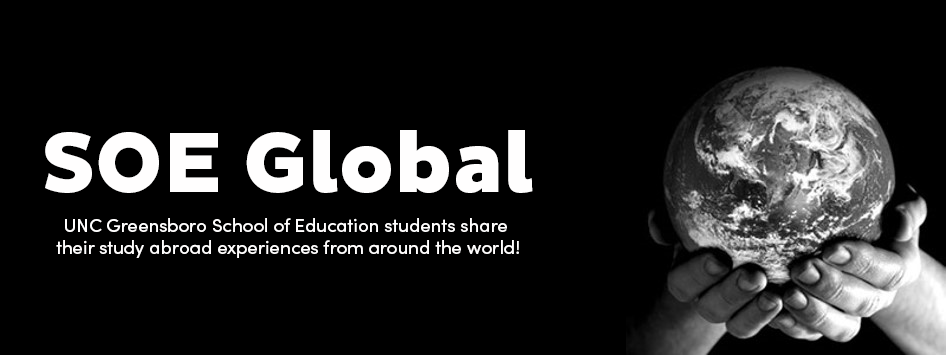 STAY CONNECTED & UPDATED
http://soe.uncg.edu/global/
Email: soeglobal@uncg.edu
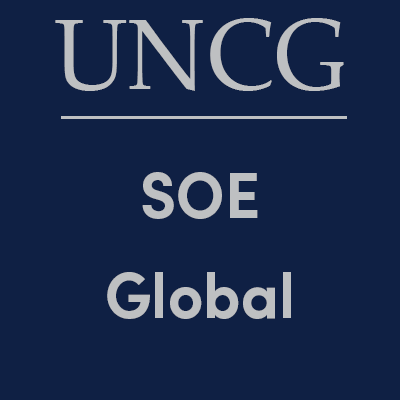 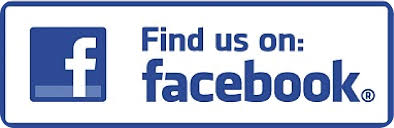 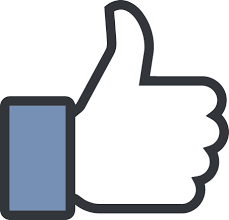 Facebook Group: SOE Global
SOE International Committee
[Speaker Notes: Share resources for internationalization: The committee strives to enhance the awareness of existing international, national, regional and local resources for internationalization among SOE faculty, staff and students.
Foster a welcoming and supportive environment for SOE international students, visitors, and scholars: The committee provides support and network opportunities for SOE international students, visitors, and scholars; and offers education and awareness regarding international access, equity, and support issues.
Promote SOE international collaborative opportunities:  The committee offers resources and support for SOE faculty, staff, and students who are interested in leading and/or participating in study-abroad programs, exchange programs, and other international collaborative teaching, research, and service opportunities.]
SOE International Activities
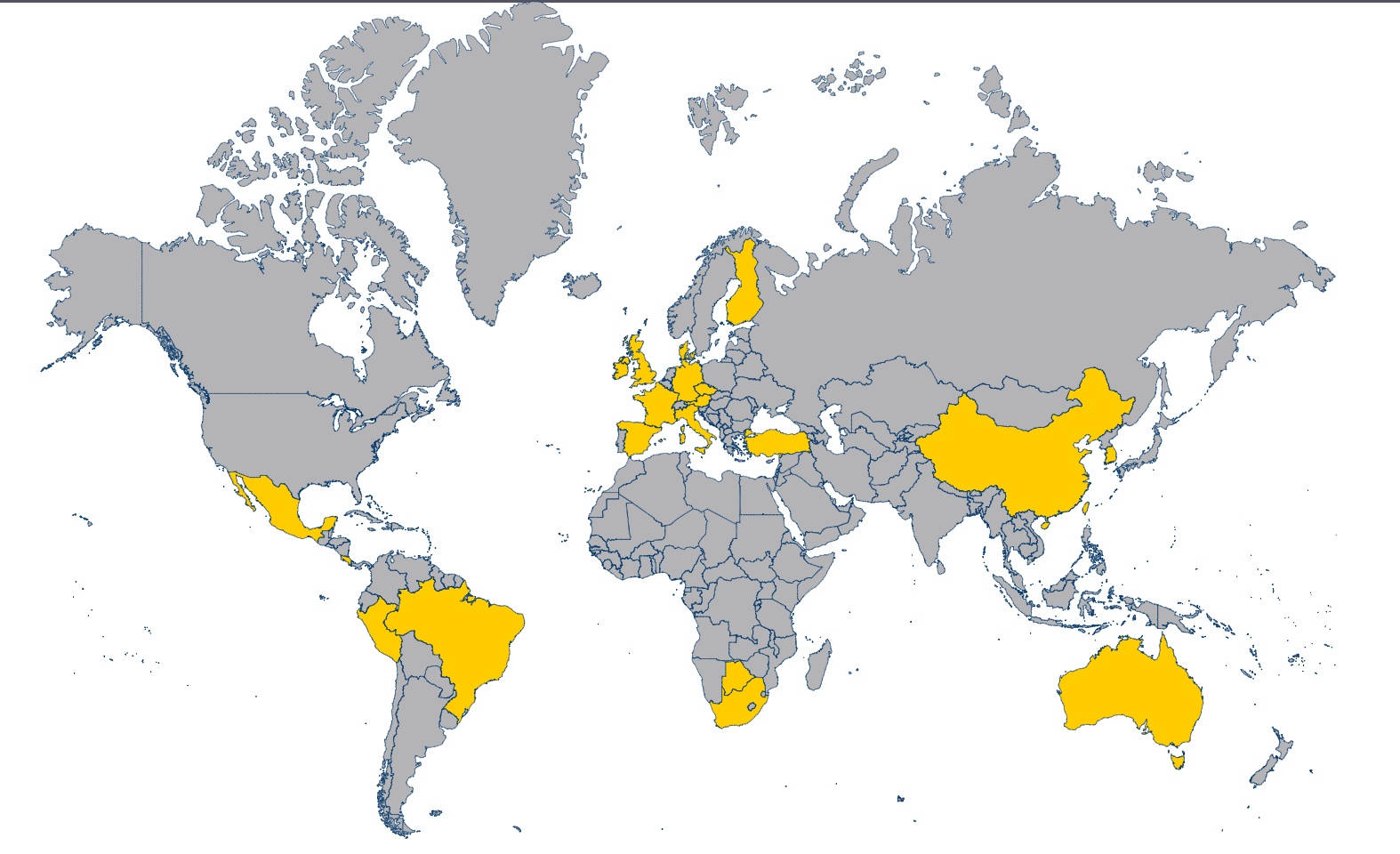 SOE Study Abroad
Australia
Austria
Botswana
Brazil
China
Czech Republic
France
Italy
Peru
Mexico
New Zealand
Ireland
South Africa
Spain
Taiwan
Turkey
United Kingdom
Office of Student Services and Advising (OSS)
Ciara Marable, Associate Director for 			Office of Student Services
Services Provided
Academic Advising
Alternative Licensure Options & Advising
Internship/Placement
Application process management
Teacher-based Student Organizations
Licensure Inquiries
Scholarships
Substitute/Urgent Hire Request
Student Data Management
Contact Us
Rooms 124-142 on the first floor of SOEB
Meet our Staff
Director: Dr. Jacqueline Dozier

Associate Director: Ciara Marable

Assistant Director: Brian Strickland

Assistant Director: Terence Polk

Administrative Associate: Angela Gantt
Alternative Licensure Advisor: Amanda Shirk

Placement Coordinator: Judy Pelance

Student/Data Manager: Carol Griggs

Recruiter: Ashley Hughes
Student/Data Manager: Carol Griggs
Placement Coordinator: Judy Pelance
Recruiter: Ashley Hughes
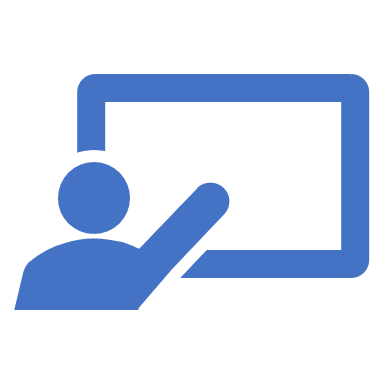 Advising in OSS
OSS provides academic advising for undergraduate students
Elementary Education-Terence Polk
Middle Grades-Brian Strickland
Dual Major-Brian Strickland & Dr. Jacqueline Dozier
Special Education-Brian Strickland
Secondary Teacher Education-Ciara Marable 
Alternative Licensure-Amanda Shirk
The Advising Process
Check out our website for helpful information: oss.uncg.edu
What’s covered in an advising session?
Class Schedule
Admission requirements to Teacher Education
Licensure requirements
SOE and university policies 
Degree Works
Progress towards graduation
Course issues and solutions 
Academic resource referrals-tutoring, counseling, disability services
Campus resource referrals-financial aid, registrar, library
Starfish raised flags
Personal issues and concerns related to college navigation
Admission to Teacher Education
Must have a 3.0 cumulative GPA
Undergraduate programs
Cohort based
Once a year admission
Secondary Teacher Education 
Admitted once all requirements are met
Criminal background check
Praxis Core Academic Skills or exemption with SAT or ACT Scores
Application to the program
Program dependent: Passing grades on specific teacher education courses
Alternative Licensure
Alternative Licensure Programs
Licensure Updates
Licensure Exams
DPI Licensure application
EdTPA
OSS professional development workshop
Student Issues
Teaching Resource Center (TRC) & SELF Design Studio
Lori Sands, Director of Teaching Resource Center & Self Design Studio
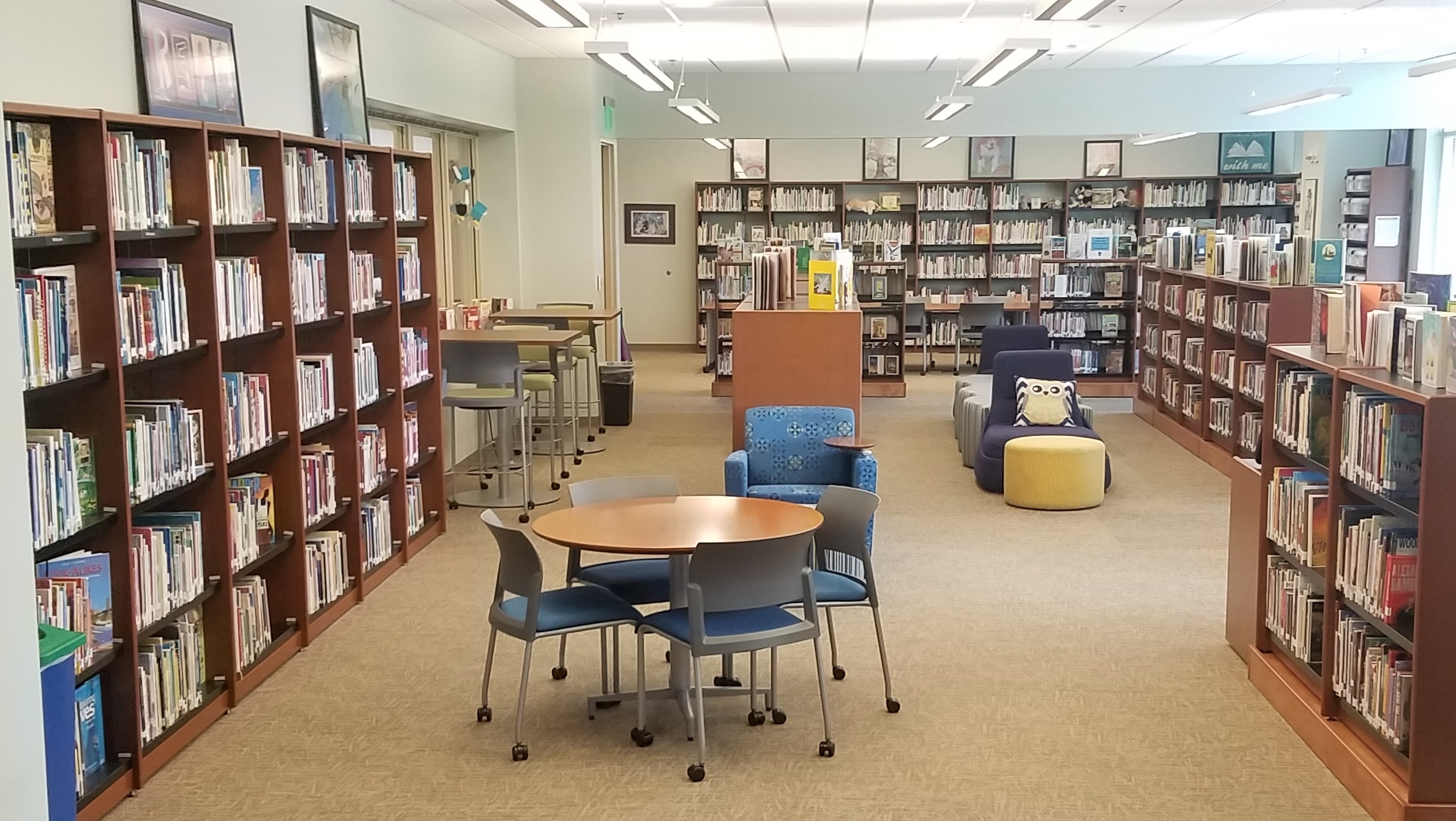 Teaching Resource Center (TRC)
Room 310, School of Education Building
[Speaker Notes: The Teaching Resources Center provides instructional materials, equipment, and services that support the students, faculty, and staff of the School of Education, the UNCG campus, and teachers throughout the Piedmont Triad.]
TRC & SELF Design Studio Resources
Children's and Young Adult Literature
 PK-12 Teaching Resources
Professional Collection
Laptops
iPads
Cameras and Video Equipment 
Audio Equipment
TRC Classroom 302
Kits, Games, Manipulatives
Other Instructional Technology
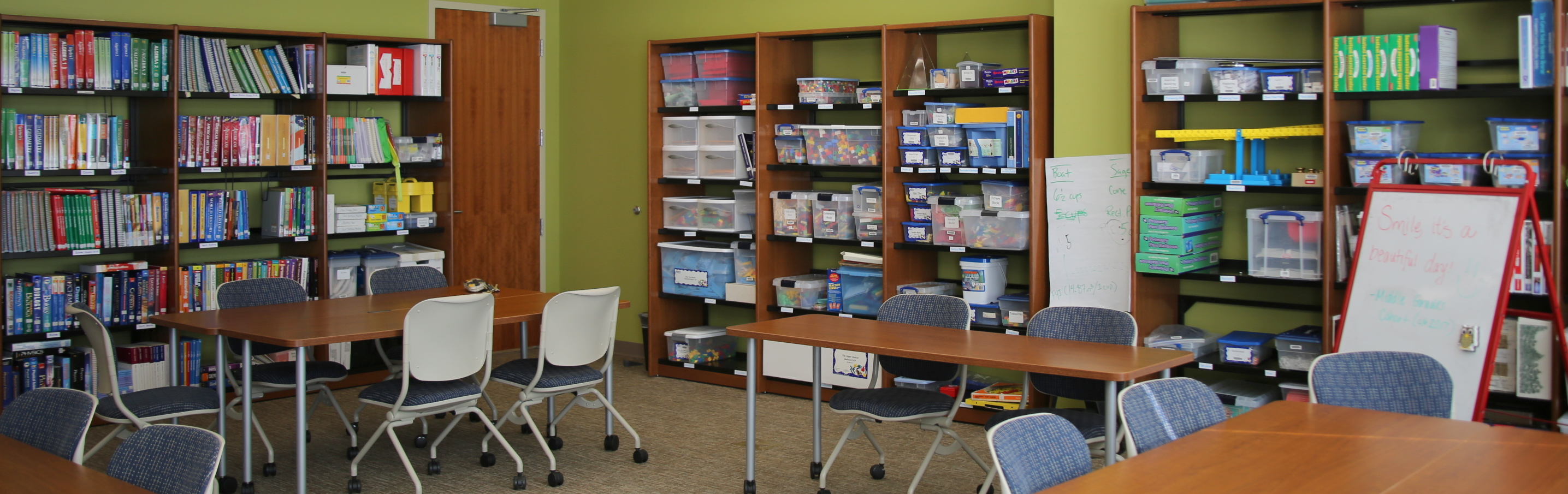 [Speaker Notes: The TRC serves as a model school library media center offering a large collection of picture books, young adult fiction, nonfiction, audiobooks, board books, big books, kits, manipulatives and DVD’s. We also have professional resources useful in preparing lesson plans, all K-12 state adopted textbooks, and study guides for NC teacher exams.]
TRC & SELF Design Studio Services
Class orientation & collaborative instruction sessions
Bibliographies of TRC resources 
Laminator, book binder, poster printer, Ellison, Cricut, 3D printer, laser cutter
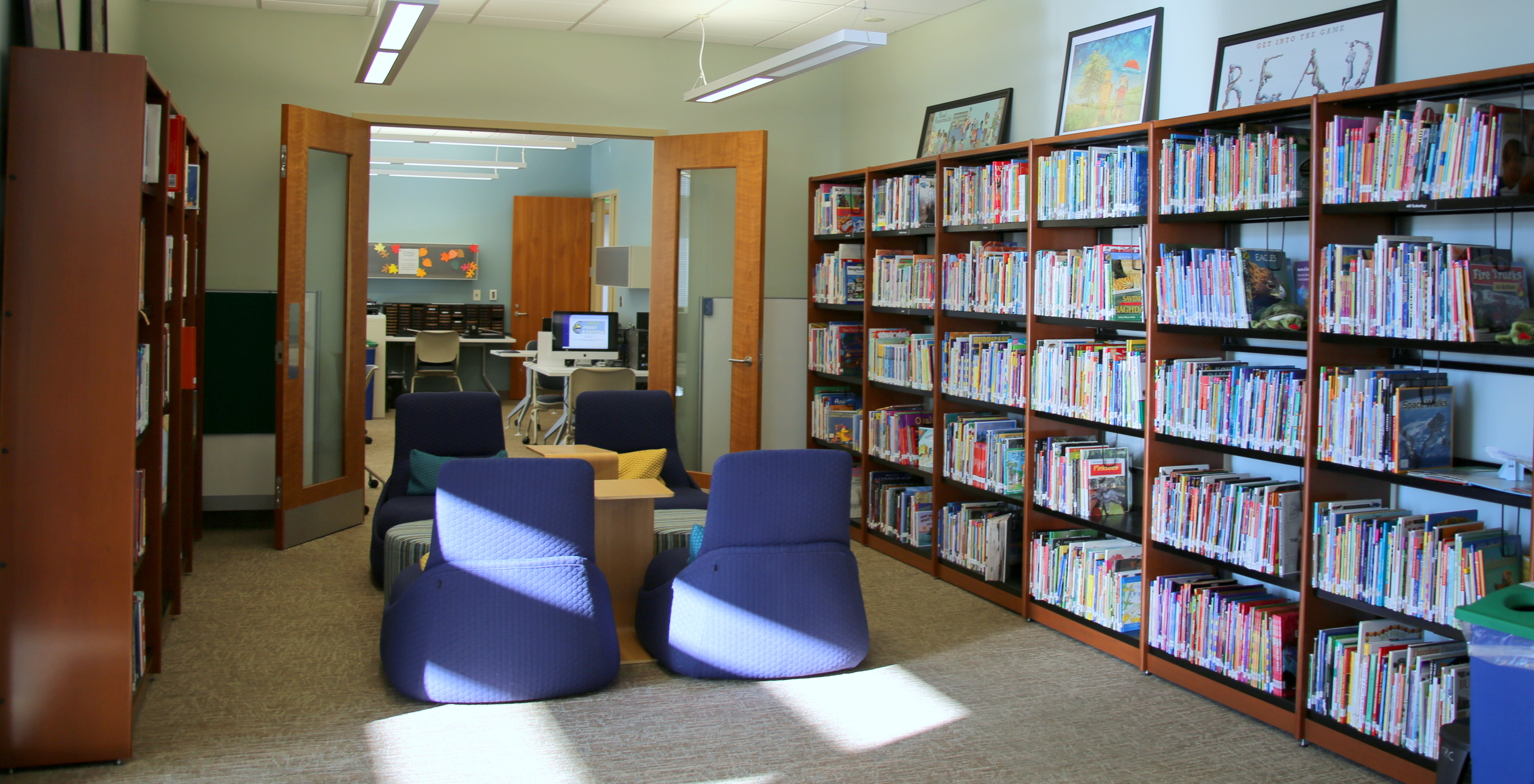 SELF Design Studio
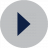 [Speaker Notes: (https://vimeo.com/111933051)

The SELF (Student Educator Learning Factory) Design Studio serves as a makerspace where School of Education faculty and students learn and create with hands-on resources and activities. Collaboration with area teachers and PK-12 students helps prepare pre-service teachers to become educational leaders who will engage students with innovative and creative learning models.]
Office of Instructional Technology Support
Sandra Bates-Hart, Director of Instructional Technology
Carla Wilson, Instructional Technology Consultant & 			Digital Media Specialist
Our Services
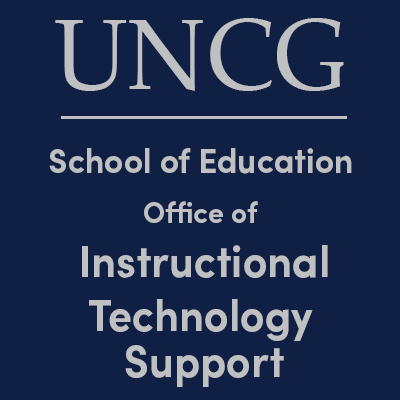 SOE Technology
Instructional Technology Support
Computer Lab reservations
Web conference equipment checkout
SOE Digital Signage
SOE Website
Technical Support
Requests will notify Bob Englert, Technology Analyst for the School of Education
Reserve & Checkout
[Speaker Notes: The office of Instructional Technology Support has computer labs, mobile laptop carts, and video conferencing equipment (audio and video) available for checkout by SOE faculty and staff.]
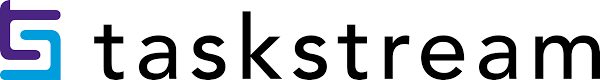 Online assessment system

Collects, organizes and stores student's licensure requirements

How to access: https://www.watermarkinsights.com/
Core Technology
[Speaker Notes: We are actively involved with promoting technical competence, awareness, and skill-building throughout our educational programs, emphasizing the benefits that technology can bring to the classrooms by promoting active, participatory learning. Our mission is to assist SOE faculty and staff to effectively integrate technology into their teaching and learning.]
Consultations
Recommendations for student engagement and assessment

Suggestions for streamlining course management and efficiency

Advice for selecting and implementing learning tools

Consultations for customized services
[Speaker Notes: The Instructional Technology Support team provides, one-on-one consulting to faculty who want to reflect on their teaching and the effect that it has on learning in their classes, design a new course, develop an existing course into a new format, assess student learning, or incorporate new technology tools into their courses.]
Workshops & Training
[Speaker Notes: The office of Instructional Technology Support is actively involved with promoting technical competence, awareness and skill-building throughout our educational programs, emphasizing the benefits that technology can bring to classrooms by promoting active, participatory learning.

We offer a variety of computer-related training services, including individual consultations, scheduled workshops, “HOW-TO” demonstrations, as well as online training materials for SOE faculty and staff. We provide workshops rooted in our core technology but as the technology needs of the SOE mature and grow, our workshops and training opportunities will strive to meet the new challenges of our expanding technological environment.]
https://soeitblog.uncg.edu/
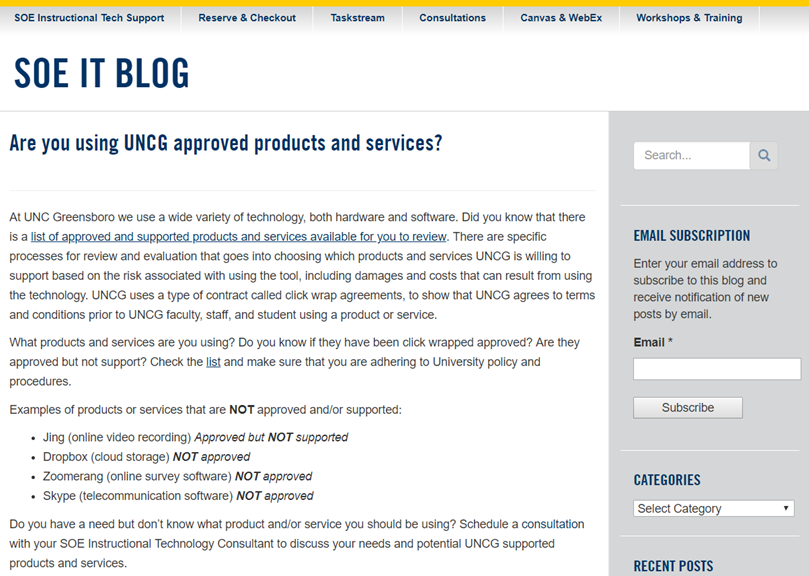 Follow the SOE IT Blog